Special Topics in Educational Data Mining
HUDK50199Spring term, 2013
April 1, 2012
Today’s Class
Discovery with Models
Discovery with Models: The Big Idea
A model of a phenomenon is developed 
Via 
Prediction
Clustering
Knowledge Engineering 

This model is then used as a component in another analysis
Can be used in Prediction
The created model’s predictions are used as predictor variables in predicting a new variable

E.g. Classification, Regression
Can be used in Relationship Mining
The relationships between the created model’s predictions and additional variables are studied
This can enable a researcher to study the relationship between a complex latent construct and a wide variety of observable constructs

E.g. Correlation mining, Association Rule Mining
“Increasingly Important…”
Baker & Yacef (2009) argued that Discovery with Models is a key emerging area of EDM

I think that’s still true, although it has been a bit slower to become prominent than I might have expected
First paper focused on discovery with models as a method (in EDM)
Hershkovitz, A., Baker, R.S.J.d., Gobert, J., Wixon, M., Sao Pedro, M. (in press) Discovery with Models: A Case Study on Carelessness in Computer-based Science Inquiry. To appear in American Behavioral Scientist.
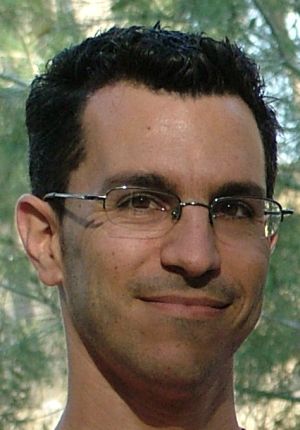 Some prominent recent DWM analyses
Muldner, K., Burleson, W., Van de Sande, B., & VanLehn, K. (2011). An analysis of  students’ gaming behaviors in an intelligent tutoring system: predictors and impacts. User Modeling and User-Adapted Interaction, 21(1), 99-135. [Winner of James Chen Best UMUAI Paper Award]

Baker, R.S.J.d., Gowda, S., Corbett, A., Ocumpaugh, J. (2012) Towards Automatically Detecting Whether Student Learning is Shallow. Proceedings of the International Conference on Intelligent Tutoring Systems, 444-453. [ITS2012 Best Paper]

Pardos, Z.A., Baker, R.S.J.d., San Pedro, M.O.C.Z., Gowda, S.M., Gowda, S.M. (in press) Affective states and state tests: Investigating how affect throughout the school year predicts end of year learning outcomes. To appear in Proceedings of the 3rd International Conference on Learning Analytics and Knowledge.

Fancsali, S. (2012) Variable Construction and Causal Discovery for Cognitive Tutor Log Data: Initial Results. Proceedings of EDM2012,  238-239.
Some prominent recent DWM analyses
Dawson, S., Macfadyen, L., Lockyer, L., & Mazzochi-Jones, D. (2011). Using social network metrics to assess the effectiveness of broad-based admission practices. Australasian Journal of Educational Technology, 27(1), 16-27. 

Obsivac, T., Popelinsky, L., Bayer, J., Geryk, J., Bydzovska, H. Predicting drop-out from social behaviour of students. Proceedings of EDM2012, 103-109. 

Kinnebrew, J. S., Biswas, G., & Sulcer, B. (2010). Modeling and measuring self-regulated learning in teachable agent environments. Journal  of e-Learning and Knowledge Society, 7(2), 19-35. 

Yoo, J., Kim, J. (2012) Predicting Learner’s Project Performance with Dialogue Features in Online Q&A Discussions. Proceedings of ITS2012, 570-575.
Advantages of DWM
Advantages of DWM
Possible to Analyze Phenomena at Scale

Even for constructs that are 
latent
expensive to label by hand
Advantages of DWM
Possible to Analyze Phenomena at Scale

At scales that are infeasible even for constructs that are quick & easy to label by hand
Scales easily from hundreds to millions of students
Entire years or (eventually) entire courses of schooling
Predicting Nobel Prize winners from kindergarten iPad drawings?
Advantages of DWM
Supports inspecting and reconsidering coding later
Leaves clear data trails 
Can substitute imperfect model with a better model later and re-run
Promotes replicability, discussion, debate, and scientific progress
Disadvantages of DWM
Easy to Do Wrong!
Discovery with Models:Here There Be Monsters
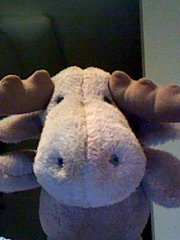 Discovery with Models: Here There Be Monsters
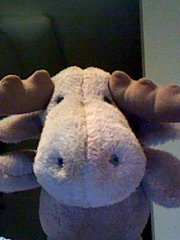 “Rar.”
Discovery with Models: Here There Be Monsters
It’s really easy to do something badly wrong, for some types of “Discovery with Models” analyses

No warnings when you do
Think Validity
Validity is always important for model creation

Doubly-important for discovery with models
Discovery with Models almost always involves applying model to new data
How confident are you that your model will apply to the new data?
Challenges to Valid Application
What are some challenges to valid application of a model within a discovery with models analysis?
Challenges to Valid Application
Is model valid for population?
Is model valid for all tutor lessons? (or other differences)
Is model valid for setting of use? (classroom versus homework?)
Is the model valid in the first place? (especially important for knowledge engineered models)
Example
Baker & Gowda (2010) take detectors of
Off-task behavior
Baker’s (2007) Latent Response Model machine-learned detector of off-task behavior
Trained using data from students using a Cognitive Tutor for Middle School Mathematics in several suburban schools
Validated to generalize to new students and across Cognitive Tutor lessons
Gaming the System
Baker & de Carvalho’s (2008) Latent Response Model machine-learned detector of gaming the system
Trained using data from population of students using Algebra Cognitive Tutor in suburban schools
Approach validated to generalize between students and between Cognitive Tutor lessons (Baker, Corbett, Roll, & Koedinger, 2008)
Predicts robust learning in college Genetics (Baker, Gowda, & Corbett, 2011)
Carelessness
Baker, Cobett, & Aleven’s (2008) machine-learned detector of carelessness
Trained and cross-validated using data from year-long use of Geometry Cognitive Tutor in suburban schools
Detectors transfer from USA to Philippines and vice-versa (San Pedro et al., 2011)
And Apply Detectors To
3 high schools in Southwestern Pennsylvania
Urban
Rural
Suburban
Using Cognitive Tutor Geometry
Results
% Off-Task
All differences in color statistically significant at p<0.05, using Tukey’s HSD
% Gaming the System
All differences in color statistically significant at p<0.05, using Tukey’s HSD
Carelessness Probability
All differences in color statistically significant at p<0.05, using Tukey’s HSD
Valid?
These detectors were validated as thoroughly as any detectors (except student knowledge) in educational software had been in 2010

But were they validated enough to trust when they predicted differences between schools?

Your thoughts?
Trade-off
Part of the point of discovery with models is to conduct analyses that would simply be impossible without the model, which typically means generalizing beyond original samples

Many types of measures are used outside the context where they were tested
Questionnaires in particular

The key is to find a balance between paralysis and validity
And be honest about what you did so that others can replicate and disagree
How much does it matter?
The Great Gaming Squabble
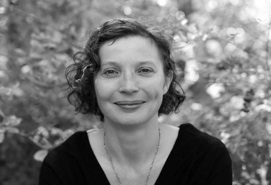 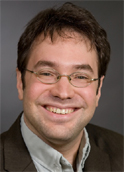 The Great Gaming Squabble
Baker (2007) used a machine-learned detector of gaming the system to determine whether gaming the system is better predicted by student or tutor lesson

Using data from an entire year of students at one school using Cognitive Tutor Algebra
The Great Gaming Squabble
Muldner, Burleson, van de Sande, & Van Lehn (2011) developed a knowledge-engineered detector of gaming the system

They applied it first to their own data, then to the same data Baker used
Already a victory for Discovery with Models
Validation
Baker’s gaming detector
Detector was validated for a different population than the research population (middle school versus high school)
Detector was validated for new lessons in 4 cases

Muldner et al.’s gaming detector
Detector was not formally validated, but was inspected for face validity
The Great Gaming Squabble
Baker (2007) found that gaming better predicted by lesson

Muldner et al. (2011) found that gaming better predicted by student

Which one should we trust?
The Great Gaming Squabble
Recent unpublished research by the two groups working together (cf. Hershkovitz et al., in preparation)
For a certain definition of working together
E.g. van de Sande & Van Lehn involved, but not Muldner

Found that a human coder’s labeling of clips where the two detectors disagree…

Achieved K=0.17 with the ML detector
And K= -0.17 with the KE detector
The Great Gaming Squabble
Which one should we trust?

(Neither?)
Misidentification of Gaming(Muldner et al.’s detector)
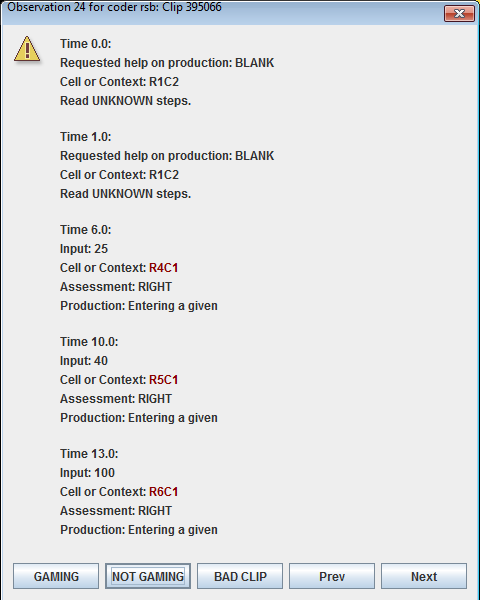 This was seen as gaming, because quick response after hint
Misidentification of Non-Gaming(Muldner et al.’s detector)
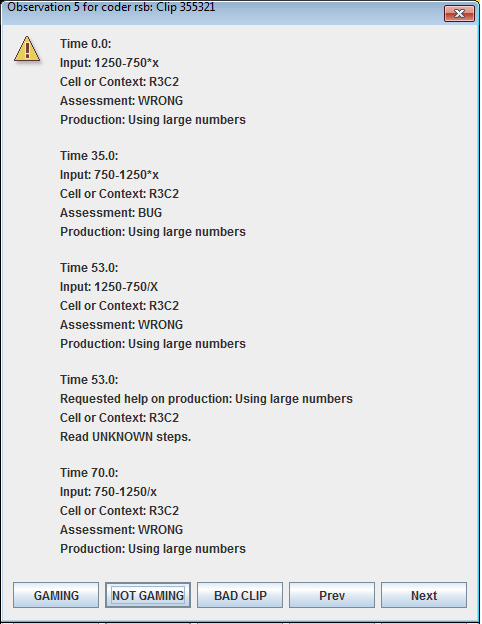 Misidentification of Non-Gaming (Baker et al.’s detector)
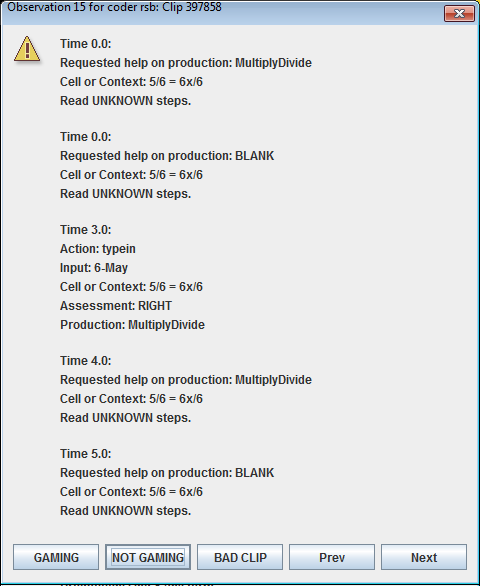 ML and KE don’t always disagree
In Baker et al. (2008)

Baker and colleagues conducted two studies correlating ML detectors of gaming to learner characteristics questionnaires

Walonoski and Heffernan conducted one study correlating KE detector of gaming to learner characteristics questionnaires

Very similar overall results!
Converging evidence increases our trust in the finding…
Models on top of Models
Models on top of Models
Another area of Discovery with Models is composing models out of other models

Examples:
Models of Gaming the System and Help-Seeking use Bayesian Knowledge-Tracing models as components (Baker et al., 2004, 2008a, 2008b; Aleven et al., 2004, 2006)
Models of Preparation for Future Learning use models of Gaming the System as components (Baker et al., 2011)
Models of Affect use models of Off-Task Behavior as components (Baker et al., 2012)
Models predicting college attendance use models of Affect and Off-Task Behavior as components (Pardos et al., in press)
Models on top of Models
When I talk about this, people often worry about building a model on top of imperfect models

Will the error “pile up”?
Models on top of Models
But is this really a risk?


If the final model successfully predicts the final construct, do we care if the model it uses internally is imperfect?

What would be the dangers?
The Power of Models-upon-Models
The Power of Models-upon-Models
Pardos et al. (in press) use models of affective states to predict state standardized exam scores
Can be used to understand broader impacts of affect on learning

San Pedro et al. (under review) use models of affective states and learning to predict who will go to college, using data from middle school
Can be used to determine which students are at-risk and why a specific student is at-risk
Comments? Questions?
Comparing Risks
Which is more dangerous?
Monsters or Dragons?
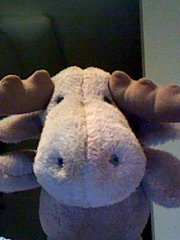 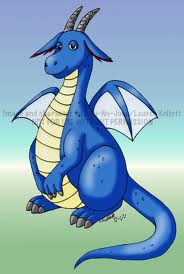 Monsters or Dragons?
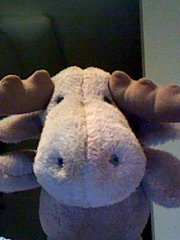 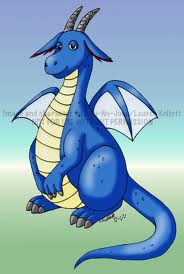 “Rar.”
Asgn. 7
Questions?
Comments?
Next Class
Wednesday, April 3

Factor Analysis

Readings
Alpaydin, E. (2004) Introduction to Machine Learning. pp. 116-120.

Assignments Due: NONE
The End